Ihr Schreibservice für Kunden aus der Schweiz
fastNOTE SchreibService bietet seine Schreibdienstleistungen Haushalten und Unternehmen im deutschsprachigen Raum. Unsere Schreibservice Mitarbeiter erledigen Ihre Schreibarbeiten gewissenhaft, termingerecht und vertraulich. Dazu gehören alle manuellen Schreibarbeiten, wie die Adresseingabe, Datenerfassung, Adressrecherche, Adressgenerierung etc.
Appenzell Ausserhoden
Argau
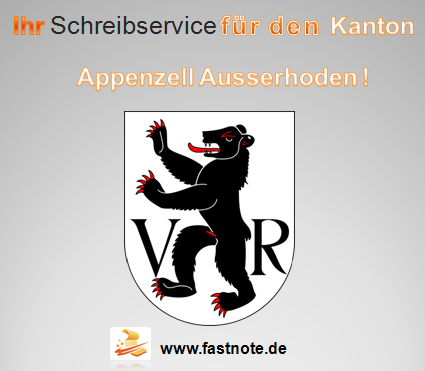 Baselland
Baselstadt
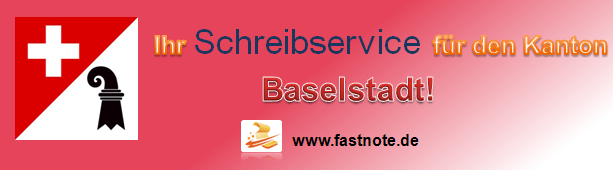 Bern
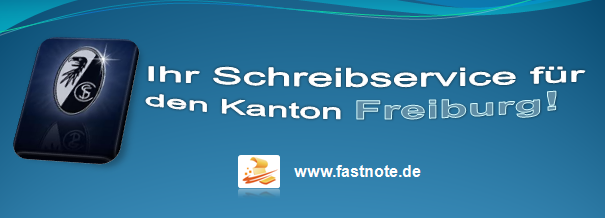 Freiburg
Genf
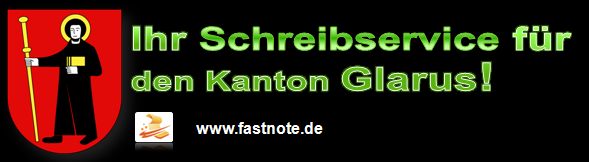 Glarus
Graubünden
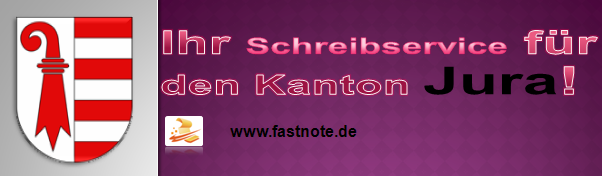 Jura
Luzern
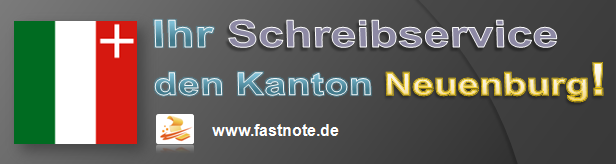 Neuenburg
Nidwalden
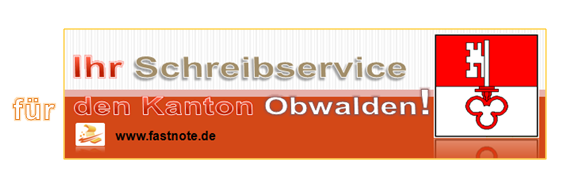 Obwalden
Sankt Gallen
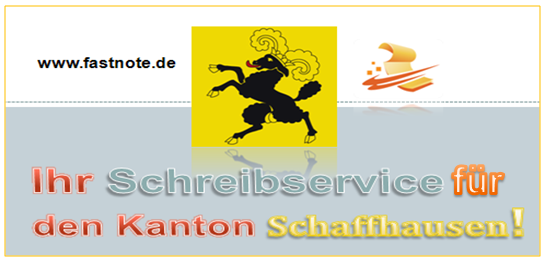 Schaffhausen
Schwyz
Solothurn
Tessin
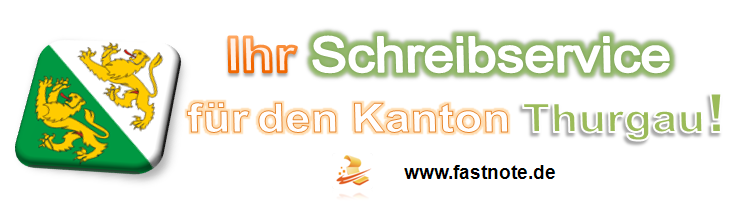 Thurgau
Uri
Waadt
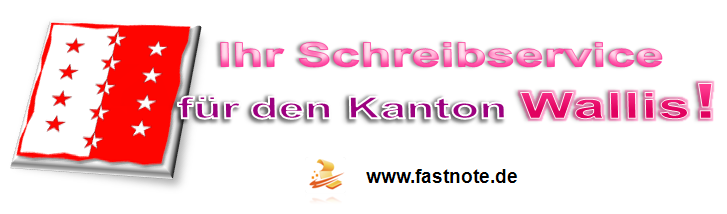 Wallis
Zug
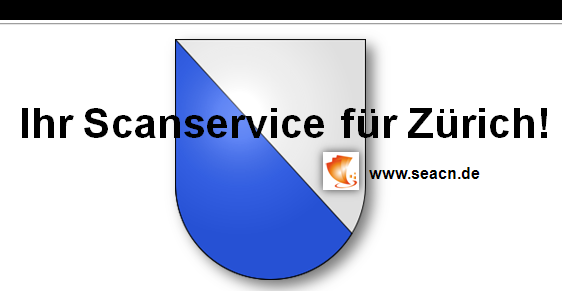 Zürich
Professionell und preisgünstig erledigen wir alle Schreibarbeiten für Kunden aus der Schweiz:
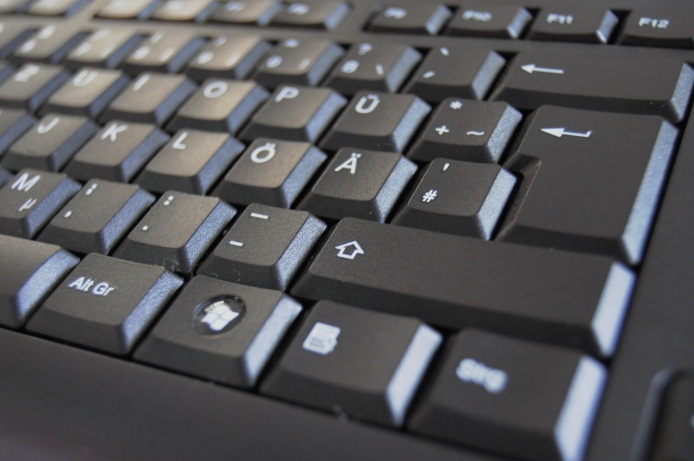 Wenn Sie Fragen zu den Leistungen von fastNOTE SchreibService haben, sind Sie bitte so nett und wenden sich vertrauensvoll an unser Schreibserviceteam. Wir freuen uns auf Ihren Anruf, nutzen Sie einfach unseren Call Back-Service und hinterlassen eine Nachricht auf unserer Sprachbox 0049 30 610900 71996. Sie können uns aber auch eine Email an talk2us@fastnote.de senden!